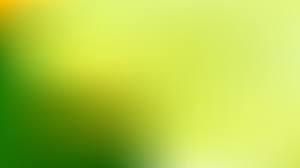 James 1:9-15
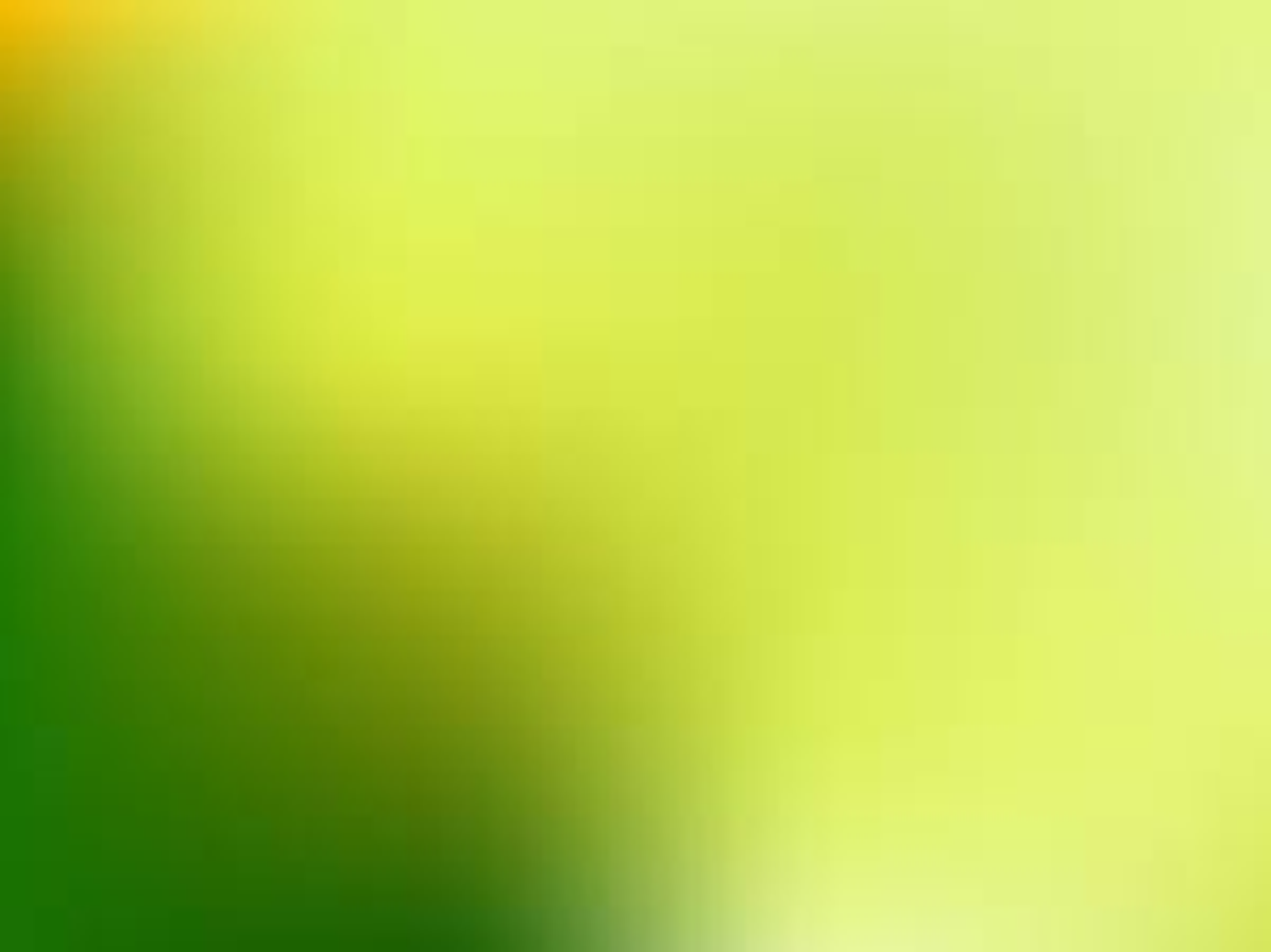 The Poor and the Rich
James 1:9-11 poor and rich 
Matthew 5:45 sends the rain on the just and the unjust 
Romans 2:11 God shows no partiality 
1 Samuel 2:7 he makes the poor and makes the rich 
Genesis 1:26-27 He made us all
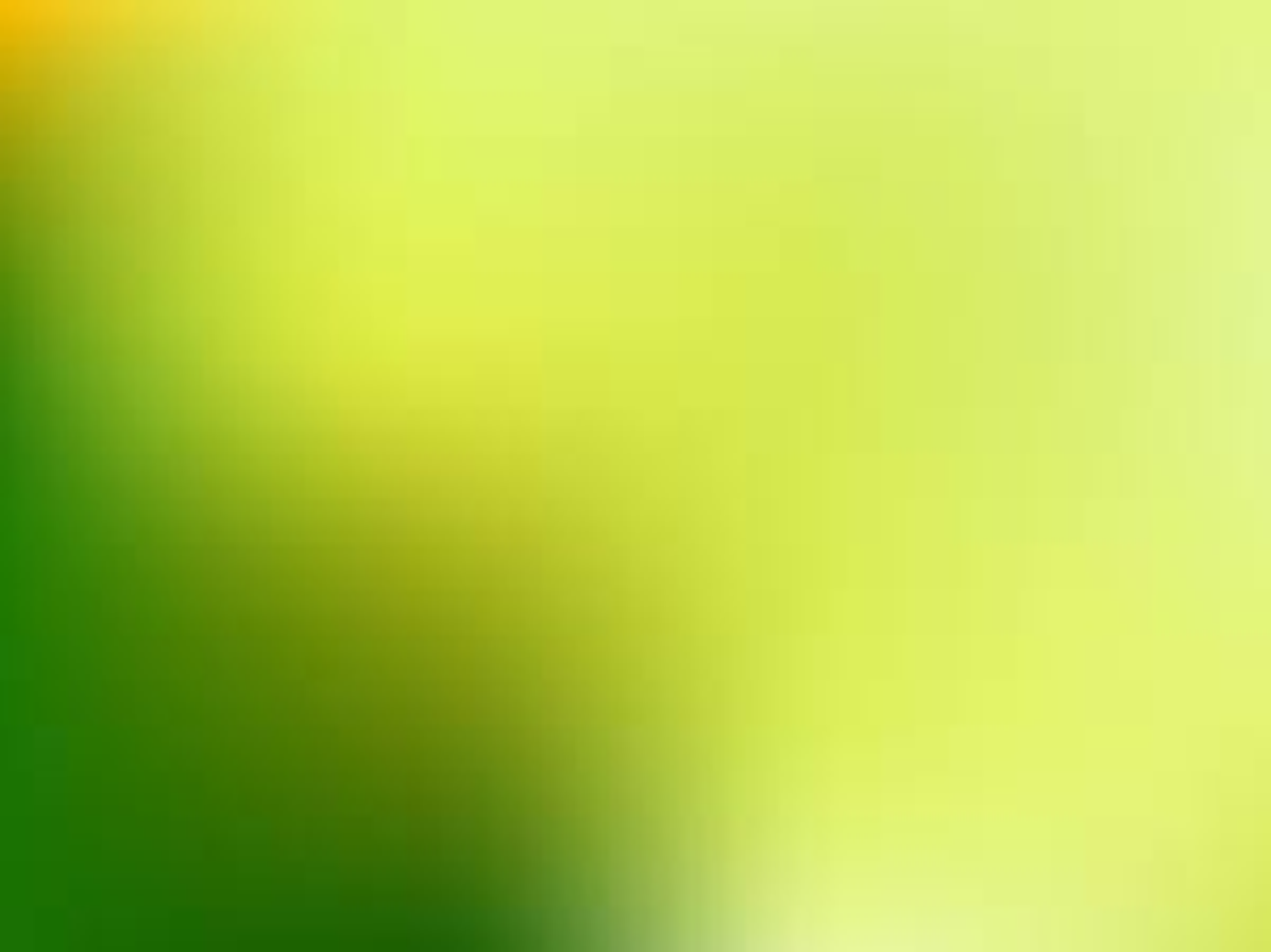 All Are Tempted
James 1:13-15 each tempted by his own desires 
Romans 3:23 all have sinned 
Men of Faith/of God 
Abraham 	Moses		Elijiah
All the Apostles 
Hebrews 4:15 Jesus was tempted as we are 
James 4:1-3 tempted by our own desires
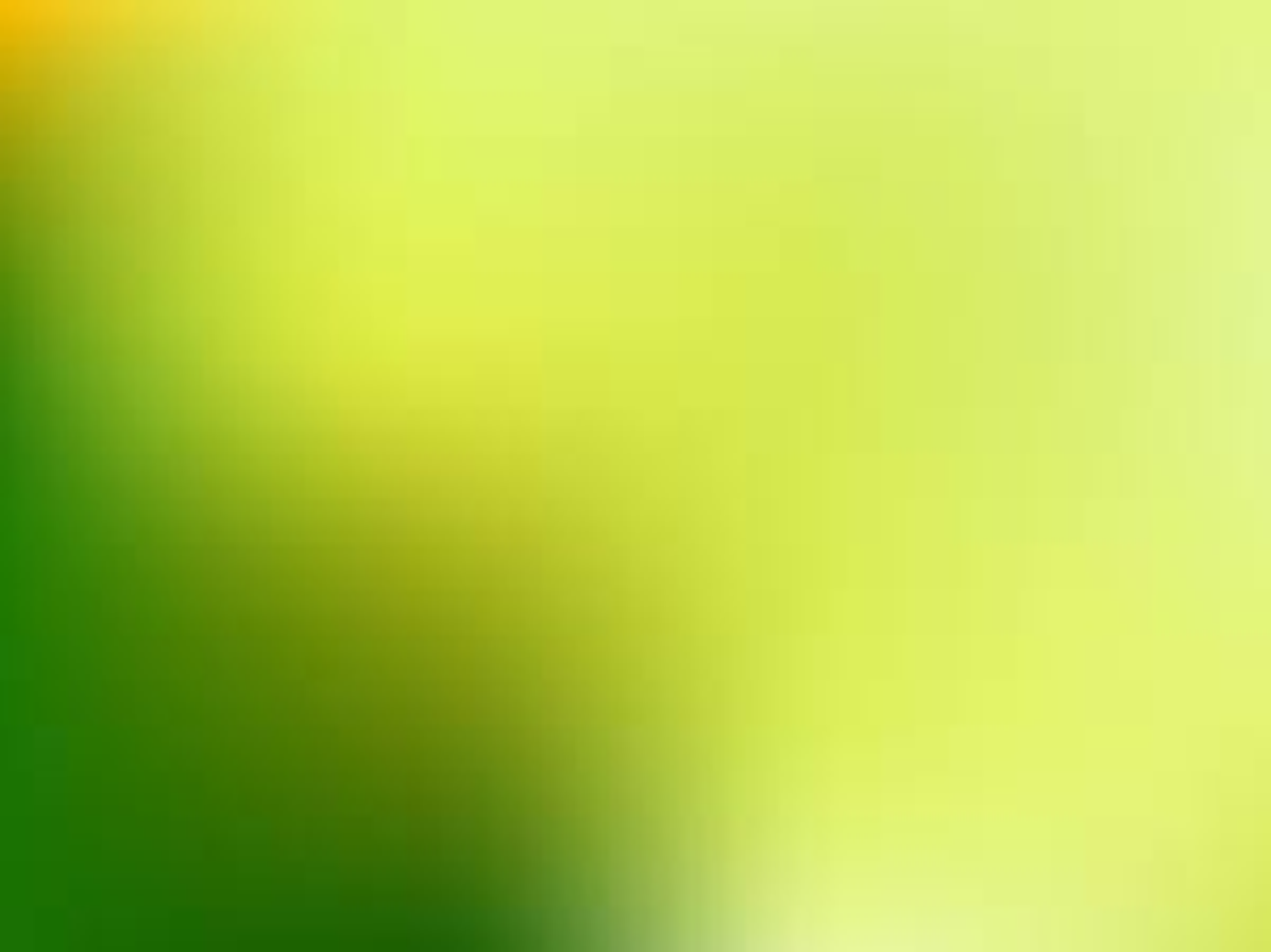 All Have a Chance to Receive the Crown of Life
James 1:12 blessed is the man who remains steadfast 
2 Timothy 4:8 to all who has loved His appearing 
John 3:16 God loves all 
2 Peter 3:9 desires all to repent 
1 Timothy 2:4desires all be saved